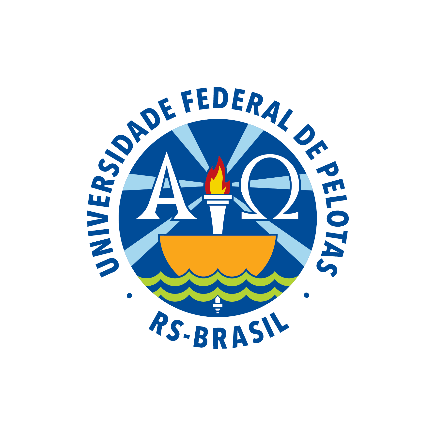 UNIVERSIDADE ABERTA DO SUSUNIVERSIDADE FEDERAL DE PELOTASEspecialização em Saúde da FamíliaModalidade a DistânciaTurma 8
melhoria da Atenção à Saúde dos Idosos na UBS Nonoai, Nonoai/RS
Especializanda: Marivelly Rojas Ulloa 
Orientadora: Fabiana Barros Marinho Maia
Pelotas,  2015
INTRODUÇÃO
IMPORTÂNCIA DA AÇÃO PROGRAMÁTICA:
Idosos: faixa etária mais predominante a nível mundial.
Prevenção, detecção precoce, controle e tratamento das complicações das doenças de base.
Mudanças nos estilos de vida.
Saúde da família.
APS.
Garantir a Saúde do Idoso mediante assistência domiciliar.
Garantir a saúde bucal.
INTRODUÇÃO
CARACTERIZAÇÃO DO MUNICÍPIO:

Área:  469,313 KM2;
Distancia até a capital:  416 km;
População: 12074 habitantes (IBGE, 2015);
Mistura de alemães, polacos, italianos e brasileiros.
Área rural:  maior extensão territorial.
Base econômica: Agricultura
2 UBS tradicionais com ESF na cidade;
Aguas do Rio Uruguai e que faz divisa fluvial com o estado de Santa Catarina.
Nonoai:
INTRODUÇÃO
Caracterização	da UBS
	
UBS  urbana: Modelo de atenção misto (Tradicional com ESF).

02 Equipes Saúde da família.

ESF incompleta: 2 médicos de família, 1 ginecologista,1 pediatra,1 nutricionista,2 fisioterapeutas,2 enfermeiras,4 técnicas de enfermagem,1 farmacêutica,19 ACS,1 assistente social, 3 administradores,3 recepcionistas,6 motoristas e 2 auxiliares de farmácia.
INTRODUÇÃO
Caracterização	da UBS
	
População 12074 pessoas: Urbana/Rural.
Temos cadastrados: 930 Idosos
Estimativa do CAP: 930.
Realidade do município: 1237
Não tem Saúde Bucal
Há NASF.
Fácil acesso para usuários da zona rural.
Vinculada ao SUS pela prefeitura.
Antes da intervenção:
Idosos atendidos quando procuravam na fila da UBS.

Não existia a busca
ativa aos faltosos.

                                                                                               Desconhecimento 
                                                                                                            dos hábitos 
                                                                                                            alimentares.



Desconhecimento dos                                 Desconhecimento das medicações
fatores de risco para                                                    em uso.
doenças cardiovasculares.
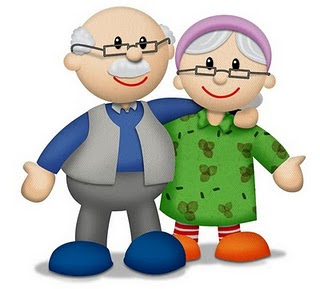 Metodologia
As ações foram desenvolvidas nos seguintes eixos: 
Monitoramento e avaliação.
Organização e gestão do serviço.
 Engajamento público. 
Qualificação da prática clínica.
Metodologia/Ações
Intervenção de 16 semanas.
 População alvo: Estimativa de 930.
Cadastro da população alvo.
Atendimento individual na UBS e visita domiciliar.
Qualificação/treinamento da equipe.
Utilizamos prontuários, fichas espelho, SIAB, pastas dos ACS.
Planilha eletrônica de coleta de dados disponibilizada pelo curso.
Metodologia/Ações
Agendamento de consultas pela recepcionista.
Identificação de faltosos e busca ativa com ACSs.
Atividade educativa com população nas comunidades.
Reuniões de equipe semanal.
Monitoramento pela enfermeira e medico revisão de arquivos.
Avaliação com a equipe, gestores e comunidade.
Busca ativa sistemática com os ACSs.
Metodologia/Ações
Monitoramento e avaliação:
 Exame físico.                              
 Busca ativa.
Orientações higiene, cárie
   e nutrição.
Primeira Consulta.                                   
 Tratamento continuado.
Registros atualizados.
Metodologia/Ações
Organização e gestão do serviço:
 Contato com a comunidade.
 Organização da busca ativa com ACSs.
 Planejamento das atividades.
 Organização dos registros.
Metodologia/Ações
Engajamento público 

   Reunião de orientação com os familiares.
   Manutenção dos registros atualizados.
   Participação da comunidade nos encontros comunitários e nas atividades da UBS.
Metodologia/Ações
Qualificação da prática clínica

 Qualificação da equipe capacitações.
 Orientações a comunidade nos grupos de hipertensos e diabeticos..
 Registros adequados, atualizados e revisados pelo medico e enfermeira.
Logística
Protocolo: Envelhecimento e saúde da pessoa idosa / Ministério da Saúde, Secretaria de Atenção à Saúde, Departamento de Atenção Básica – Brasília: Ministério da Saúde, 2007.

Ficha Espelho disponibilizada pelo curso.

Planilha coleta de dados disponibilizada pelo curso.
Logística
Capacitação dos profissionais e ACS.
Acolhimento adequado aos usuários com preenchimento de dados.
Atendimento diferenciado e de qualidade nas consultas.
Pedido de exames complementares, educação para a saúde individual nas consultas com o medico.
Agendamento de consultas pela recepcionista.
Monitoramento de dados da intervenção pelo medico e enfermeira
Objetivo geral:
Melhoria da Atenção à Saúde dos Idosos na UBS Nonoai, Nonoai/ RS
OBJETIVOS ESPECÍFICOS/METAS
Objetivo 1: Ampliar a cobertura do Programa de Saúde do Idoso.
Meta 1.1: Ampliar a cobertura de atenção à saúde do idoso da área da unidade de saúde para 100%.
Figura 1: Cobertura do programa de atenção à saúde do idoso na unidade de saúde Nonoai /RS, 2015.
OBJETIVOS ESPECÍFICOS/METAS
Objetivo 2: Melhorar a qualidade da atenção ao idoso na Unidade de Saúde.
Meta 2.1: Realizar Avaliação Multidimensional Rápida de 100% dos idosos da área de abrangência utilizando como modelo a proposta de avaliação do Ministério da Saúde.
Meta 2.2: Realizar exame clínico apropriado em 100% das consultas, incluindo exame físico dos pés, com palpação dos pulsos tibial posterior e pedioso e medida da sensibilidade a cada 3 meses para diabéticos.
Meta 2.3: Realizar a solicitação de exames complementares periódicos em 100% dos idosos hipertensos e/ou diabéticos.
Meta 2.4: Priorizar a prescrição de medicamentos da Farmácia Popular a 100% dos idosos
OBJETIVOS ESPECÍFICOS/METAS
Meta 2.5: Cadastrar 100% dos idosos acamados ou com problemas de locomoção 2.5.
Meta:2. 6. Realizar visita domiciliar a 100% dos idosos acamados ou com problemas de locomoção.
Meta: 2.7. Rastrear 100% dos idosos para Hipertensão Arterial Sistêmica (HAS).
Meta: 2.8. Rastrear 100% dos idosos com pressão arterial sustentada maior que 135/80 mmHg ou com diagnóstico de hipertensão arterial para Diabetes Mellitus (DM).
Meta:2.9. Realizar avaliação da necessidade de atendimento odontológico em 100% dos idosos.
Meta 2.10: Realizar a primeira consulta odontológica para 100% dos idosos.
Resultados:
Meta de 100% alcançada na proporção de idosos com Avaliação Multidisciplinar Rápida em Dia.
Meta de 100% alcançada na proporção de idosos com exame clinico apropriado em dia.
Resultado:  99,6% =808 idosos.
Figura 2: Proporção de idosos hipertensos e ou diabéticos com solicitação de exames complementares periódicos em dia. Nonoai/RS, 2015.
Resultado: 85,2%=792 idosos.
Figura 3: Proporção de idosos com prescrição de medicamentos de farmácia popular priorizada. Nonoai/RS, 2015.
Resultados:
Meta de 100% alcançada na proporção de idosos acamados ou com problemas de locomoção cadastrados.
Meta de 100% alcançada na proporção de idosos acamados ou com problemas de locomoção com visita domiciliar.
Meta de 100% alcançada na proporção de idosos com verificação da pressão arterial na ultima consulta.
Meta de 100% alcançada na proporção de idosos hipertensos rastreados para diabetes.
Meta de 100% alcançada na proporção de idosos com avaliação da necessidade de atendimento odontológico.
Resultado: 72,8% =675 idosos.
Figura 4: Proporção de idosos com primeira consulta odontológica programada. Nonoai/RS, 2015.
OBJETIVOS ESPECÍFICOS/METAS
Objetivo 3: Melhorar a adesão dos idosos ao Programa de Saúde do Idoso.
Meta 3.1: Buscar 100% dos idosos faltosos às consultas programadas.


Meta de 100% alcançada na proporção de idosos faltosos que receberam busca ativa.
OBJETIVOS ESPECÍFICOS/METAS
Objetivo 4: Melhorar o registro das informações 
Meta 4.1: Manter registro específico de 100% das pessoas idosas.
Meta 4.2: Distribuir a Caderneta de Saúde da Pessoa Idosa a100% dos idosos cadastrados
Resultados:
Meta de 100% alcançada na proporção de idosos com registro na ficha espelho em dia.
Meta de 100% alcançada na proporção de idosos com caderneta de saúde da pessoa idosa.
OBJETIVOS ESPECÍFICOS/METAS
Objetivo 5: Mapear os idosos de risco da área de abrangência.

Meta: 5.1. Rastrear 100% das pessoas idosas para risco de morbimortalidade.
Meta: 5.2. Investigar a presença de indicadores de fragilização na velhice em 100% das pessoas idosas.
Meta: 5.3. Avaliar a rede social de 100% dos idosos.
Resultado:
Meta de 100% alcançada na proporção de idosos com avaliação de risco para morbimortalidade em dia.
Meta de 100% alcançada na proporção de idosos com avaliação para fragilização na velhice em dia.
Meta de 100% alcançada na proporção de idosos com avaliação de rede social em dia.
OBJETIVOS ESPECÍFICOS/METAS
Objetivo 6: Promover a saúde dos idosos 

Meta 6.1: Garantir orientação nutricional para hábitos alimentares saudáveis a 100% das pessoas idosas.
Meta 6.2: Garantir orientação para a prática regular de atividade física a 100% idosos.
Meta 6.3: Garantir orientações sobre higiene bucal (incluindo higiene de próteses dentárias) para 100% dos idosos cadastrados.
Resultados:
Meta de 100% alcançada na proporção de idosos que receberam orientação nutricional para hábitos saudáveis.
Meta de 100% alcançada na proporção de idosos que receberam orientação sobre prática de atividade física regular.
Resultado:  72,8% =675 idosos.
Figura 5: Proporção de idosos com orientação individual de cuidados de saúde bucal em dia. Nonoai /RS, 2015.
Dificuldades na meta de cobertura:
Falta de profissionais na ESF. 
Falta de consultórios para consultas odontológicas.
Discussão
Importância da intervenção para a EQUIPE:
Ampliação da cobertura dos idosos.
Qualificação da atenção com destaque para ampliação dos exames laboratoriais, eletrocardiograma, a realização do teste de glicemia na hora da consulta e avaliação de risco e fragilização para a velhice.
 Atenção redobrada na hora de classificar os usuários como de alto risco e aqueles com cifras de pressão e glicose alta.
Melhorou a dinâmica da UBS desde a porta de entrada, triagem e orientações. 
União dos profissionais da saúde para garantir os resultados positivos da intervenção.
Discussão
Importância da intervenção para o SERVIÇO:
Promoveu o trabalho em equipe.
Relação direita medico-usuário-enfermeira-técnicas de enfermagem.
Retroalimentação entre médicos, enfermeiras, nutricionistas e dentistas.
Participação ativa de todos os componentes da equipe.
A melhoria do registro e o agendamento dos Hipertensos e Diabéticos aperfeiçoaram a agenda para a atenção à demanda espontânea.
Envolvimento da equipe no processo de trabalho.
Discussão
Importância da intervenção para a COMUNIDADE:
Satisfação com a prioridade no atendimento.
Visitas domiciliares aos idosos acamados e com problemas de locomoção.
Boa cobertura.
Aprendizado sobre os fatores de risco e prevenção as quedas.
Atividades de educação para a saúde.
Maior aproximação dos membros das famílias.
Melhoras na compreensão das pessoas idosas.
Nível de incorporação a rotina do serviço:
Intervenção  incorporada a rotina do serviço.
Melhorias na disponibilidade de carros para movimentar a equipe e os dentistas para as visitas domiciliares.
Intenções que nosso projeto se espalhe também a outras Unidades.
 Melhor saúde na nossa comunidade.
Ampliação a outros públicos alvo.
Reflexão crítica sobre aprendizagem
Expectativas iniciais:
Conhecer as principais doenças e grupos de riscos presentes em Nonoai.
Conhecer as condições de saúde pública que a intervenção iria abordar na minha comunidade para melhorar a saúde da minha população.
Significado do curso para minha pratica profissional:
Melhoras na língua portuguesa, na hora de  escrever e facilitou a leitura dos protocolos preconizados pelo Ministério da Saúde do Brasil.
Contribuiu com a experiência de viver um trabalho em equipe.
Programação e realização de visitas domiciliares.
Conhecer a realidade das condições de vida das pessoas da área de abrangência.
Conhecer a população que frequenta a UBS.
Aprendizados mais relevantes:
Não adianta ter todos os recursos, se não existir equipe concentrada em fazer acontecer a intervenção.
O meu atendimento na UBS precisa de um envolvimento além do consultório.
Precisamos sempre manter a disciplina na realização dos objetivos.
Precisamos mostrar aos usuários quem realmente somos, necessitamos mostrar carinho para com eles, ensinando não só o lado médico e sim o lado humanista da gente para que se sintam confiantes e nos permitam “cuidar” deles.
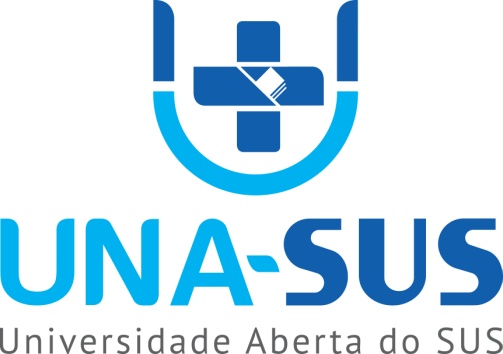 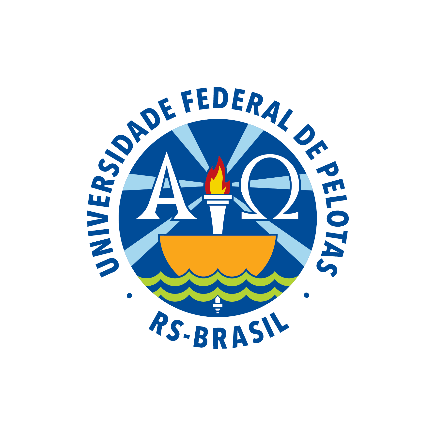 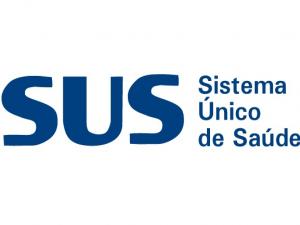 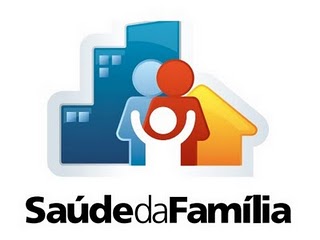